Romans 7:1-12
A CD of this message will be available (free of charge) immediately following today’s Bible study.

This message will be available via podcast later this week at calvaryokc.com
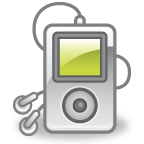 Romans 7:1-12
Rom. 6:14 ~ For sin shall not have dominion over you, for you are not under law but under grace.
Grace says God does something for me
Law says I do something for God
Chapter 6 dealt with grace, Chapter 7 deals with law
Chapter 6 tells me I'm dead to sin, Chapter 7 tells me I'm dead to the Law
Romans 7:1-12
Romans 7:1-12
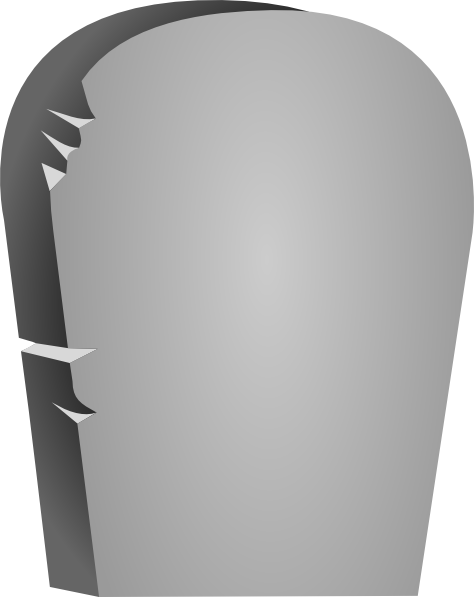 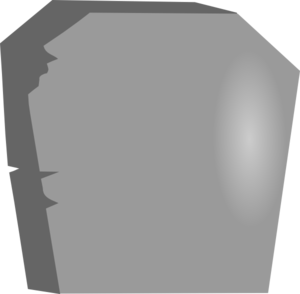 Here's lies Butch
We planted him raw
Here's lies Johnny yeast
Pardon me for not rising
He was quick on the trigger but slow on the 
draw
Romans 7:1-12
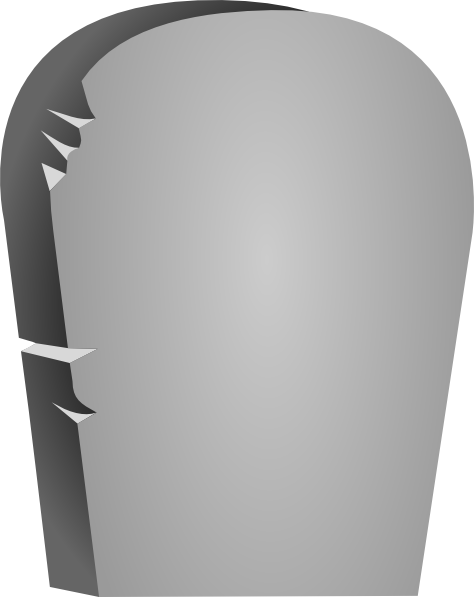 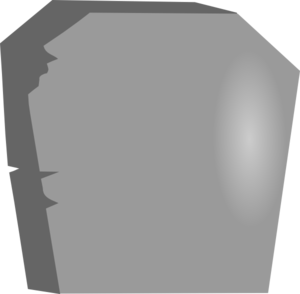 Margaret
Daniels
Anna Hopewell
Here lies the body of our sweet Anna
Done to death by a banana
She always said her feet were killing her and no one
believed her
It wasn't the fruit that laid her low
But the skin of the thing that made her go
Romans 7:1-12
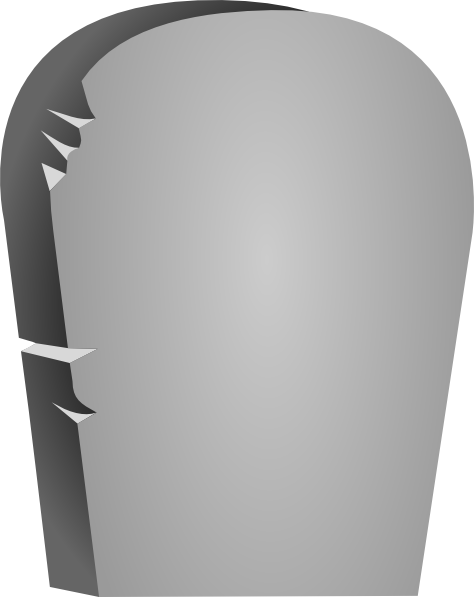 Anna Wallace
The Children of Israel wanted bread
And the Lord sent them manna
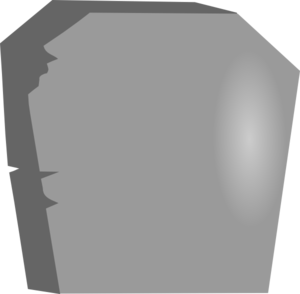 Harry Edsel Smith
Born 1903 – Died 1942
Looked up the elevator shaft to see if the car was on the way down
Old clerk Wallace wanted a wife
And the devil sent him Anna
It was
Romans 7:1-12
Romans 7:1-12
The Husband ~ Adam
The Law
The Wife ~ us
Romans 7:1-12
Romans 7:1-12
Matt. 5:18 ~ For assuredly, I say to you, till heaven and earth pass away, one jot or one tittle will by no means pass from the law till all is fulfilled.
Literally, that law has dominion ... (no definite article)
Romans 7:1-12
2 Cor. 5:21 ~ For He made Him who knew no sin to be sin for us, that we might become the righteousness of God in Him.
Jesus
The Husband ~
Adam
Grace
The Law
The Wife ~ us
Romans 7:1-12
Another ~ not allos (another of the same kind)
But heteros (another of a different kind)
Romans 7:1-12
Romans 7:1-12
Flesh ~ sarx
Romans 7:1-12
Sinful passions ~ KJV, motions of sins
pathēma – usually translated sufferings, related to pathos
Romans 7:1-12
3 kinds of "deeds"
Works of the flesh ~ Gal. 5:19-21
Fruit of the Spirit ~ Gal. 5:22-23
Dead works ~ Heb. 6:1
Romans 7:1-12
Romans 7:1-12
2 Cor. 3:6 ~ … ministers of the new covenant, not of the letter but of the Spirit; for the letter kills, but the Spirit gives life.
The Spirit justifies us (our standing before God)
The Spirit sanctifies us (our walking with God)
Romans 7:1-12
Romans 7:1-12
Evil desire ~ KJV, concupiscence - epithumia
epi – upon; thumia – a burning
Romans 7:1-12
Romans 7:1-12
Occasion ~ military term meaning base of operations
Romans 7:1-12